Safety when solving computer problems
By Mohammed Mustafa
Check your Wi-Fi settings
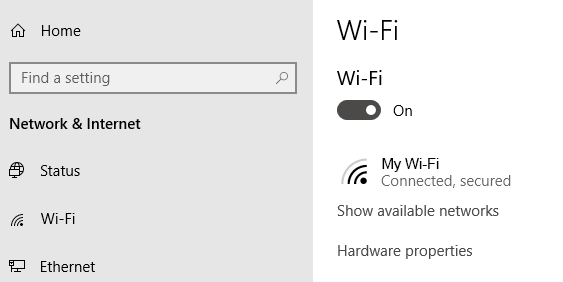 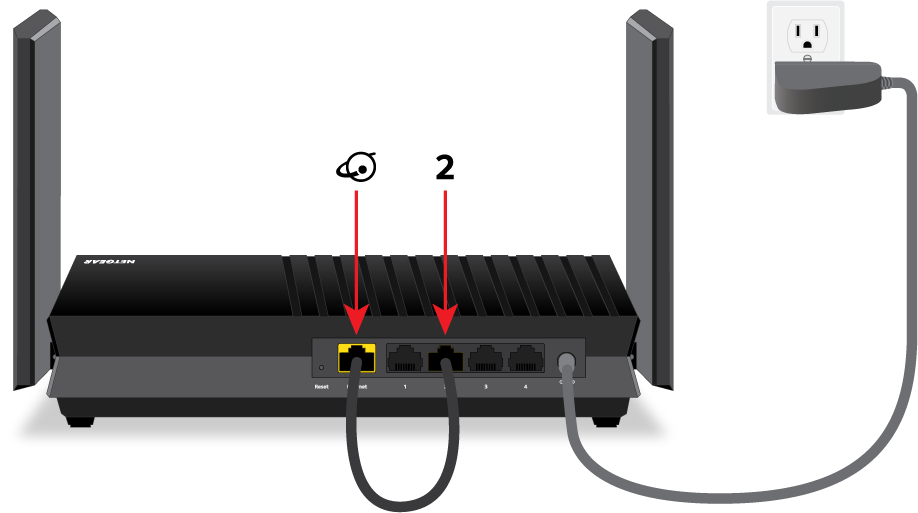 2. Check Your Access Points (switch off before connecting and disconnecting to main electricity cable)
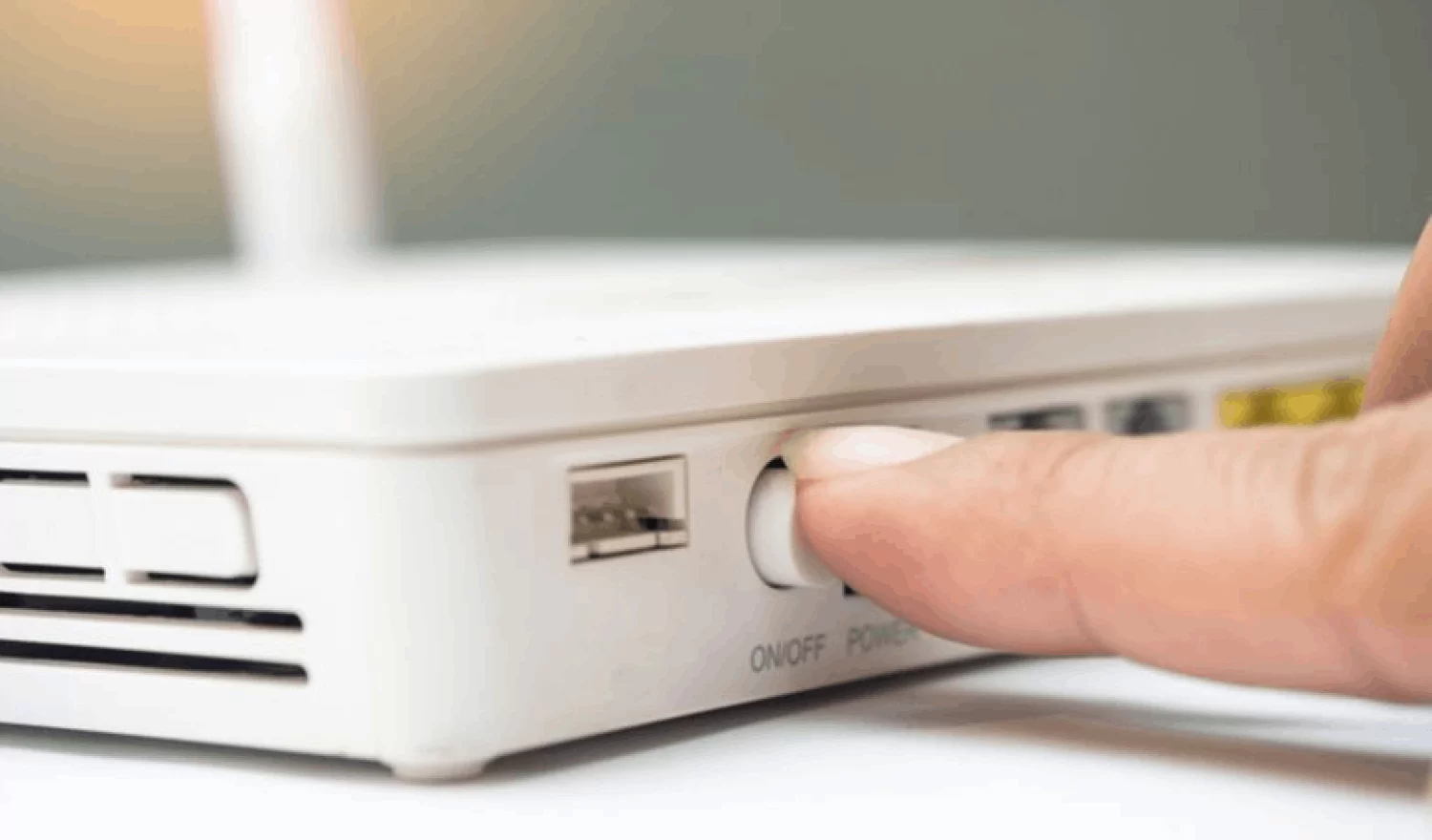 3. Go Around Obstacles and restart router make sure not to open the computer case or any device
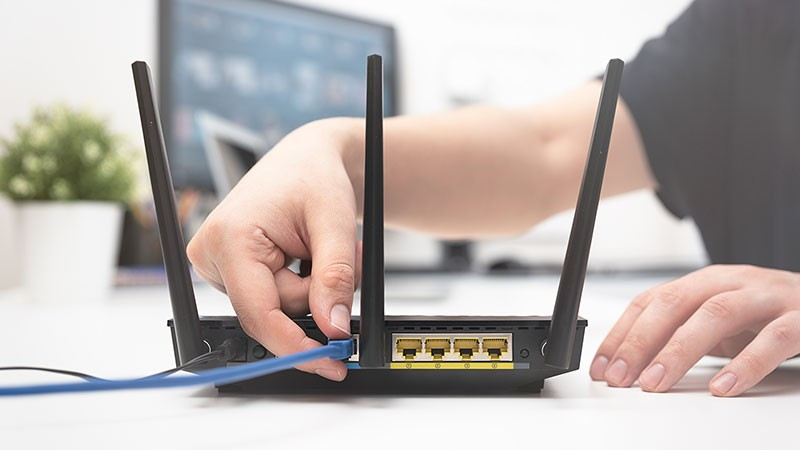 4. Check if cables are connected or disconnect the cables if you need to move the device
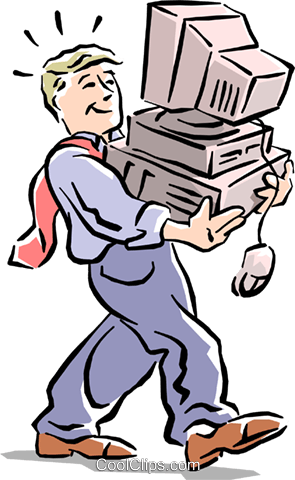 5. Don’t lift heavy equipment and always ask a grown up for help